GPRODELIVERY PARTNEROnboarding
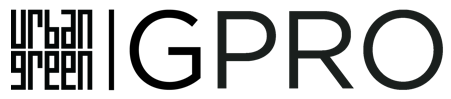 EDUCATION AT URBAN GREEN
Education Team roles/responsibilities

GPRO news and expected education updates 

Partner expectations and training projections
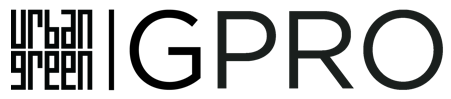 INSTRUCTOR AGREEMENTS
Debrief Instructor Training Session (if applicable)

Instructor Training Follow-Up
Urban Green will reach out to instructors directly to obtain signed copies of the GPRO Certified Instructor Agreement

Instructors must sign this Agreement to gain access to their teaching materials

Teaching materials are on the GPRO Website’s Instructor Portal
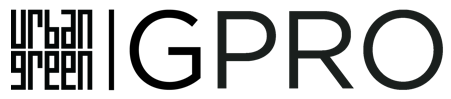 PUBLIC VS. PRIVATE CLASSES
Private Course Series: Partner plans a class with a private company or organization

Public Course Series: Partner hosts a class open to the community and advertises it to fill seats
PROGRAM LAUNCH EXAMPLE TIMELINE
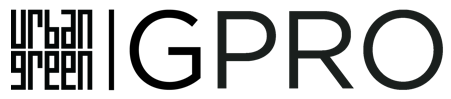 YOUR FIRST CLASS
Access the Partner Portal on the GPRO Website
 
Partner Portal (demo):
			‘Schedule a Class’ Form
			Materials Order Form
			Roster Template
			Resources
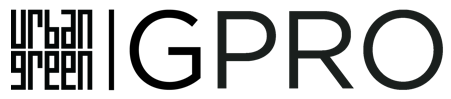 CAPTURING ATTENDANCE
GPRO is a Certificate Course; attendees are eligible for the exam and certificate only if they were present for all instructional hours

It is REQUIRED to submit sign-in sheets, which indicate that students were present for all instructional hours

A sign in sheet template is located on the Partner Portal
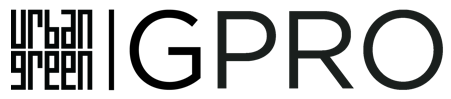 PROCTORS
Proctors administer the GPRO exam

Since Urban Green Council will be in direct contact with proctors for exam duties, please connect us with your proctors for exam administration 

GPRO Certified Instructors and Certificate Holders are NOT permitted to proctor
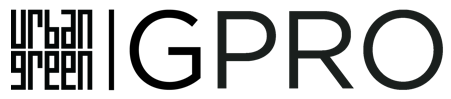 STUDENT EXAM RESULTS
Partners are expected to submit rosters with student names and email addresses. 

Students will receive their scores directly via email about two weeks after they take their exams. 

The designated partner contact will receive an exam report containing all student scores after they are released to students
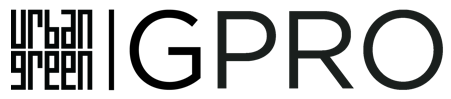 STUDENT CERTIFICATES
If a student passes an exam, the same email that contains their exam results will also come with a PDF attachment of their GPRO Certificate. 

If a student is interested in a hard copy of their certificate on cardstock paper or other GPRO swag, direct them to the GPRO Store (gpro.org/store).
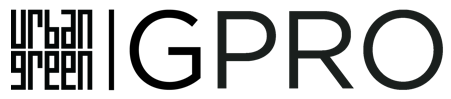 INVOICING
Review invoicing procedure
FAQs
How do you display your GPRO credential on your email signature or resume?
	
Johnny Appleseed, RA, LEED AP O+M, GPRO: O&M
Title
Company
FAQs
Are there any prerequisites?
	
There are no prerequisites to take GPRO; however, all courses assume prior knowledge in the respective trade, except GPRO Fundamentals of Building Green, which is appropriate for a range of audiences.
FAQs
Are continuing education units (CEUs) available for GPRO courses?
Yes, GBCI, AIA, and PDH credits are available for all GPRO courses, based on the number of curriculum hours.